TEMA 1. IDEOLOGÍA 
Abstracción-pensamiento-ideología
Influencias disciplinarias-enfoques teóricos
Líneas de evidencia -> ideología

TEMA 2. CAMBIO SOCIAL 
Dinamismo: motores de cambio, enfoques teóricos. Concurrencia, determinismo, me: canicismo, difusionismo, historicismo, funcionalismo. 
Casos de Estudio 

TEMA 3. EXPLICACIÓN 
De la arqueología descriptivista a una explicativa: generación de conocimiento
Discusión conceptual: Descripción, explicación, interpretación y representación en arqueología
UNIDAD 3IDEOLOGÍA, CAMBIO SOCIAL Y EXPLICACIÓN
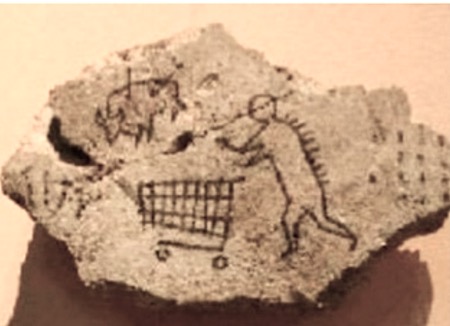 ?
EVOLUCION DE LAS CAPACIDADES COGNITIVAS MODERNAS
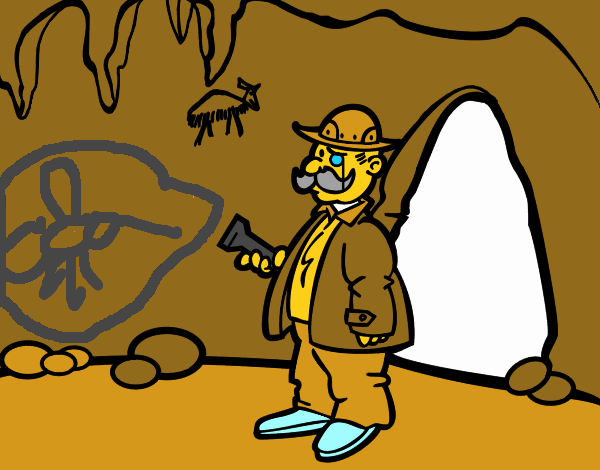 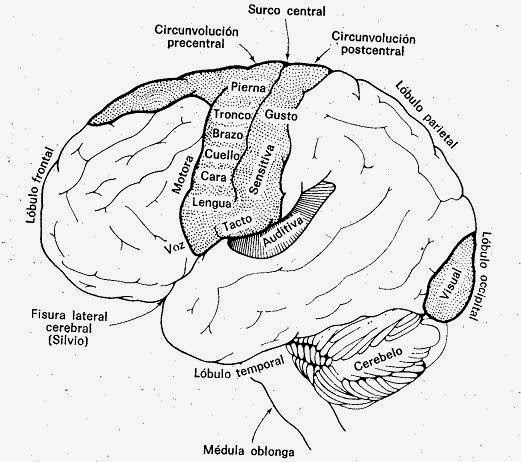 DIFERENTES LÍNEAS DE INVESTIGACIÓN Y PRINCIPIOS TEÓRICOS
DESARROLLO DEL ARTE
PENSAMIENTO
TEMA 1. IDEOLOGÍA Abstracción-pensamiento-ideas
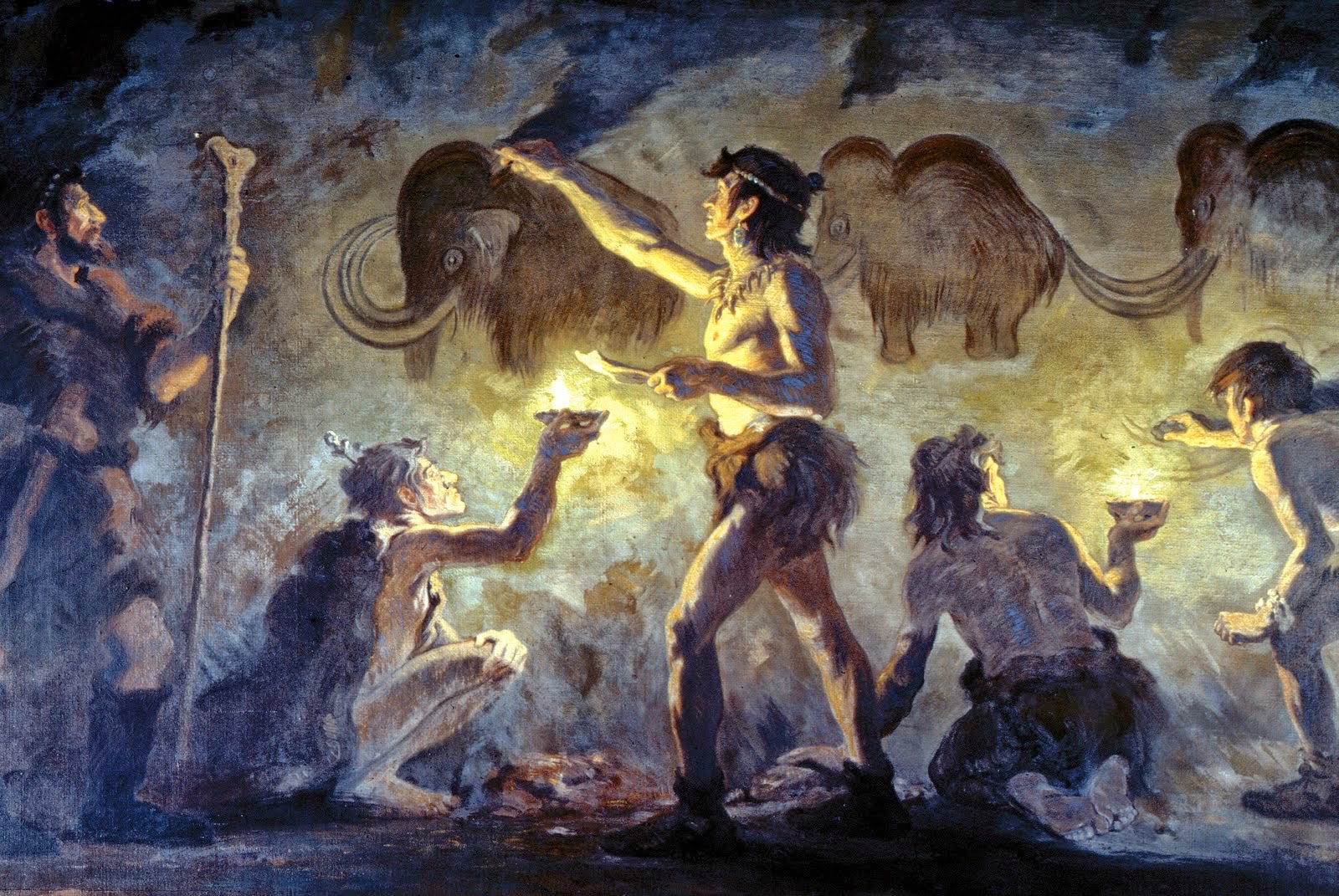 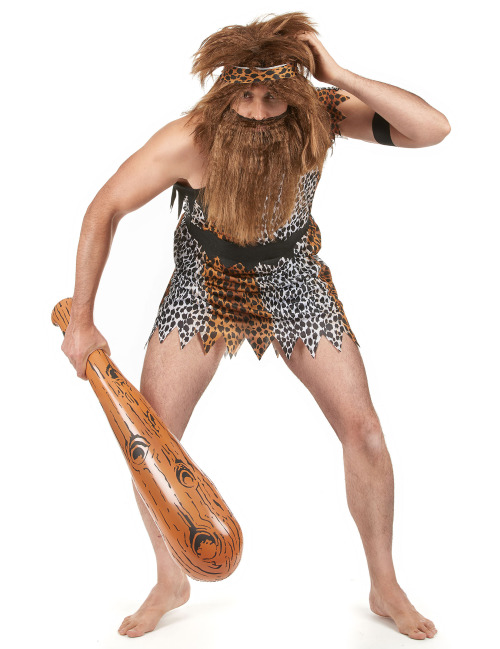 COMUNICACIÓN SIMBÓLICA
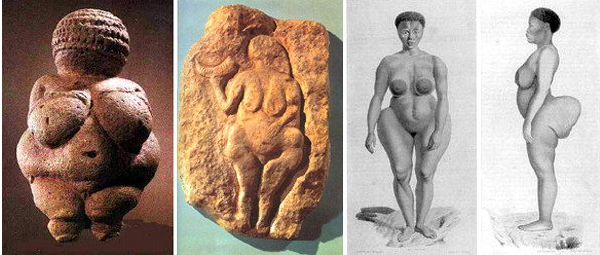 [Speaker Notes: HASTA AHORA, UDS. HAN VISTO CÓMO LA ARQUEOLOGÍA RESUELVE O ENFRENTA LAS PREGUNTAS RESPECTO A LA ECONOMÍA Y A LA ORGANIZACIÓN SOCIAL DE LAS SOCIEDADES QUE INVESTIGA. HAN APRENDIDO CUÁLES SON LAS LÍNEAS DE EVIDENCIA PARA PODER DAR RESPUESTA A ESAS PREGUNTAS Y CON ELLO HAN PODIDO COMPRENDER QUE LO QUE LA ARQUEOLOGÍA ESTUDIA NO ES EL REGISTRO ARQUEOLÓGICO EN SI MISMO, SI NO A LAS SOCIEDADES QUE LO HAN GENERADO. EN ESTA UNIDAD PARTIREMOS CONOCIENDO CÓMO LA ARQUEOLOGÍA SE HA PREGUNTADO POR AQUELLAS PORCIONES DEL QUEHACER SOCIAL QUE TIENEN QUE VER CON LA FACETA MÁS ABSTRACTA DE ÉL. PARTIR SEÑALANDO QUE NO EXISTE UN ACUERDO EN COMO LLAMARLE, PORQUE ES LA PARTE MÁS INHASIBLE DE LAS PRÁCTICAS SOCIALES: EL PENSAMIENTO.]
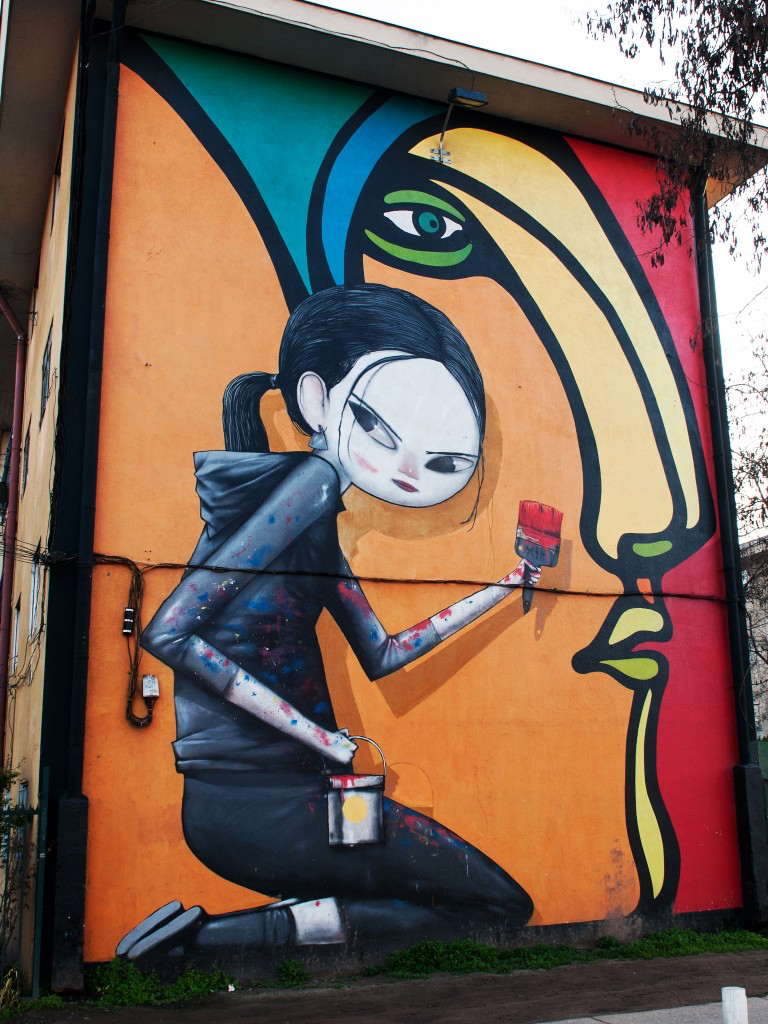 CUERPOS DE PENSAMIENTO
SISTEMAS CREENCIAS
RELIGIÓN-COSMOLOGÍA
MITOLOGIAS
RECURRENCIA
COLECTIVOS?-COERCITIVOS?
=
Espacio-tiempo
¿IDEOLOGÍA?
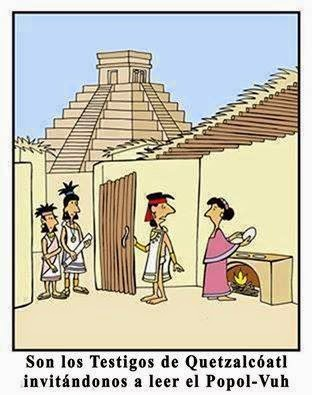 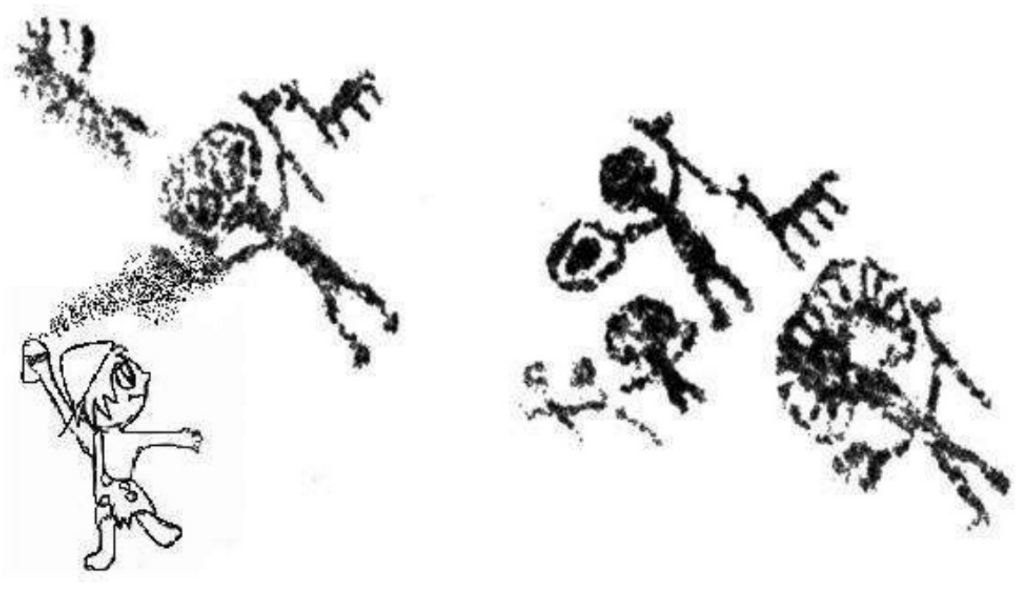 BLOQUES ONTOLÓGICOS
TEMA 1. IDEOLOGÍA LINEAS DE INFLUENCIA FILOSÓFICA
FILOSOFIAS CRÍTICAS: SUPERACIÓN DICOTOMÍA ILUSTRADA DE MATERIA-IDEA
POSTMARXISMO
ANARQUISMO
FEMINISMO
TEORIAS DE LA PRAXIS
HISTORIA DEL ARTE, ANTROPOLOGIA, SOCIOLOGIA
HECHO UNIVERSAL: Seres humanos realizan representaciones de su realidad (real o imaginaria), de forma individual o colectiva; lo que arqueológicamente se conserva de esa representación es únicamente su porción FÍSICA.
TEMA 1. IDEOLOGÍA LINEAS DE INFLUENCIA DISCIPLINARIA
FUNCIONAMIENTO-VARIACIÓN-TRANSFORMACIÓN-ALCANCE SOCIAL/CULTURAL/HISTORICO
TEORIZACIÓN
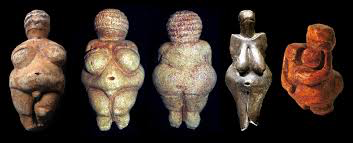 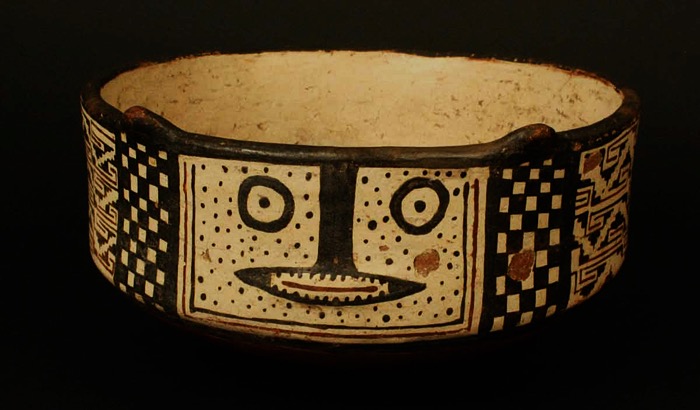 ESTUDIO DE LA IMAGENLA INFLUENCIA DE LA HISTORIA DEL ARTE
ARTE PRIMITIVO: NACIMIENTO ARQUEOLOGIA CLÁSICA Y PREHISTÓRICA
ESTILO de Wölfflin (2004 [1915]) “conjuntos de maneras que describen formas y temas, expresión de un lugar, un tiempo y una personalidad”.
ESTETICA estudio de lo sensible que contiene la experiencia humana (Baumgarten 1750)
HUMANISMO EMPATICO
Sensibilidad propia de sapiens
Sensibilidad-arte-simbolización
Inicio del uso del concepto de ESTILO (A)
Uso de las categorías de la ESTETICA (A)
Evolucionismo lineal, teleológico: racionalidad ilustrada, patriarcal, blanca (A)
Noción del arte primitivo como “origen” (mediados del siglo XIX y principios del siglo XX):
Idea de la profundidad temporal de “lo bello” en la experiencia sensible como parte constitutiva de la experiencia antropocéntrica;
Elemento para reconocer “lo humano”,  pero incivilizado en los “pueblos primitivos modernos”  - colonialismo
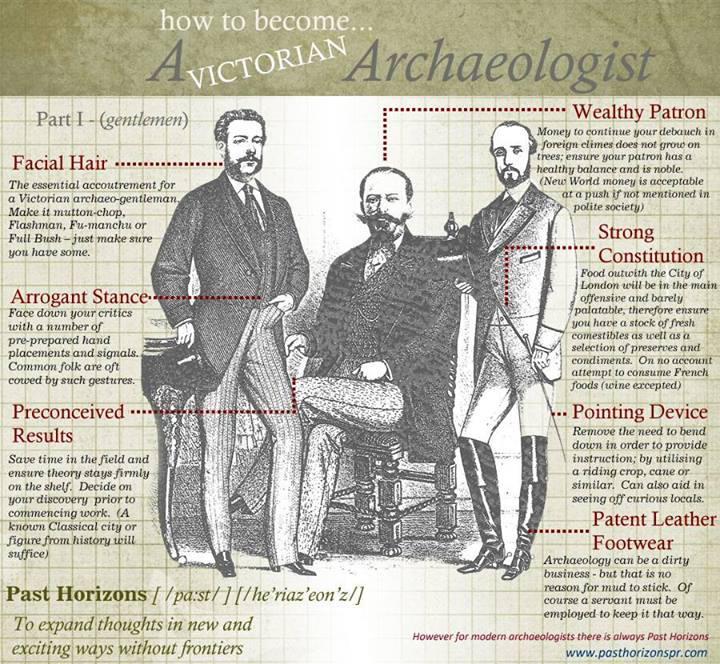 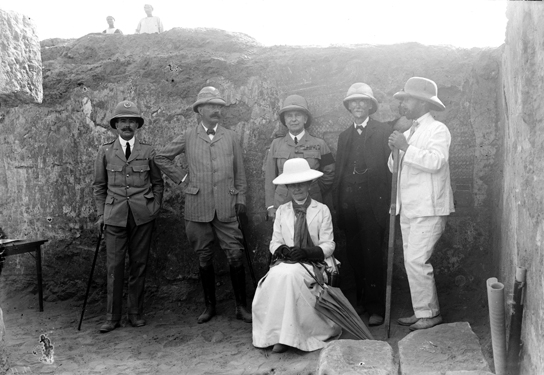 CATEGORIAS Y METODOS DE LA HISTORIA DEL ARTE
DE LA ARQUEOLOGIA CLÁSICA A LA ARQUEOLOGÍA VISUAL
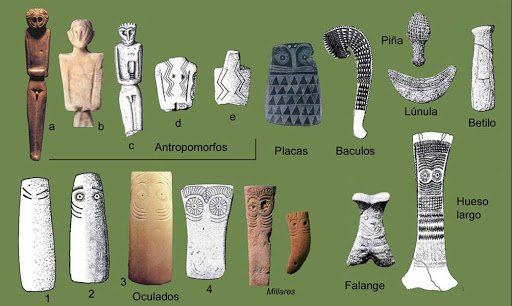 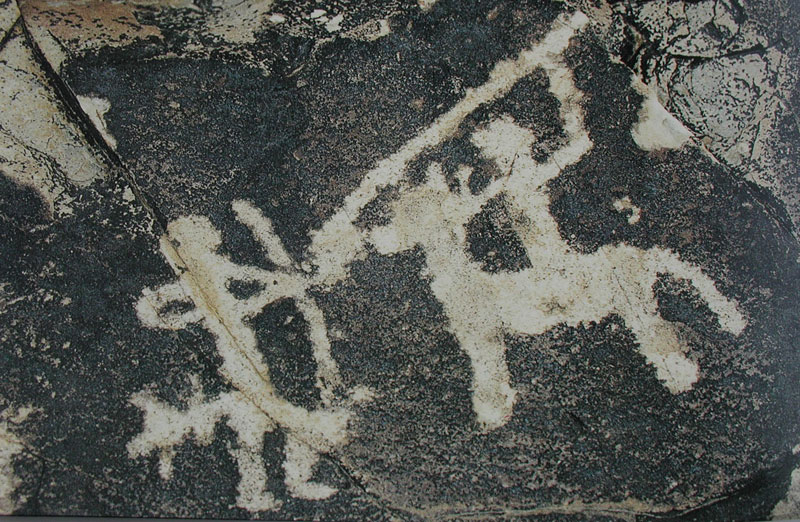 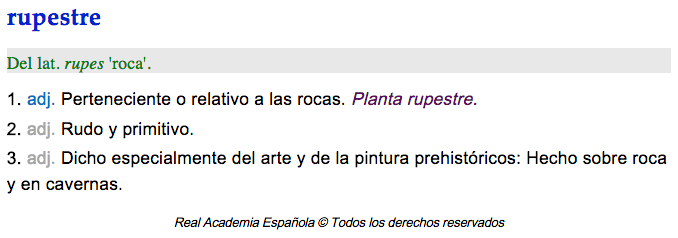 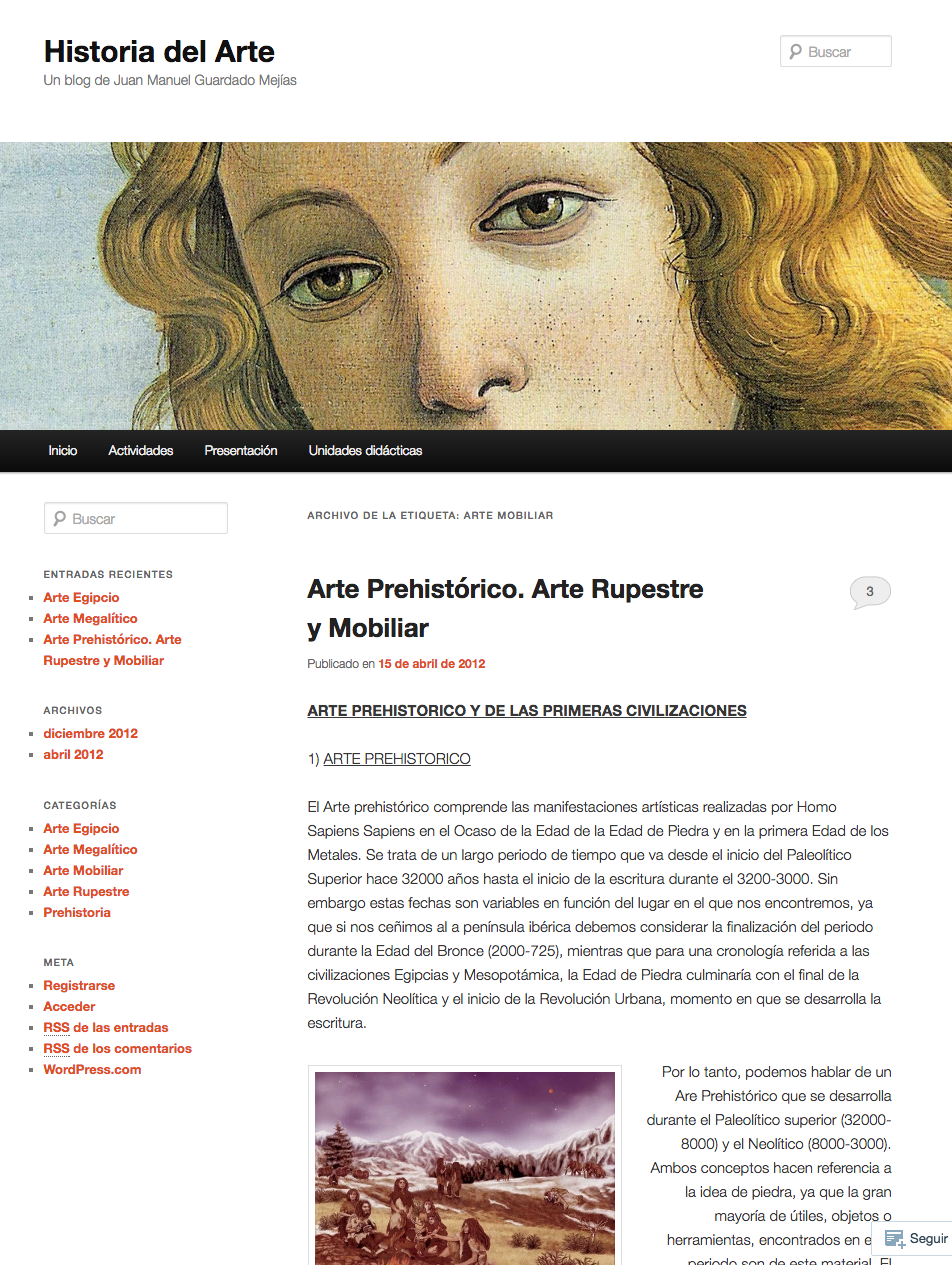 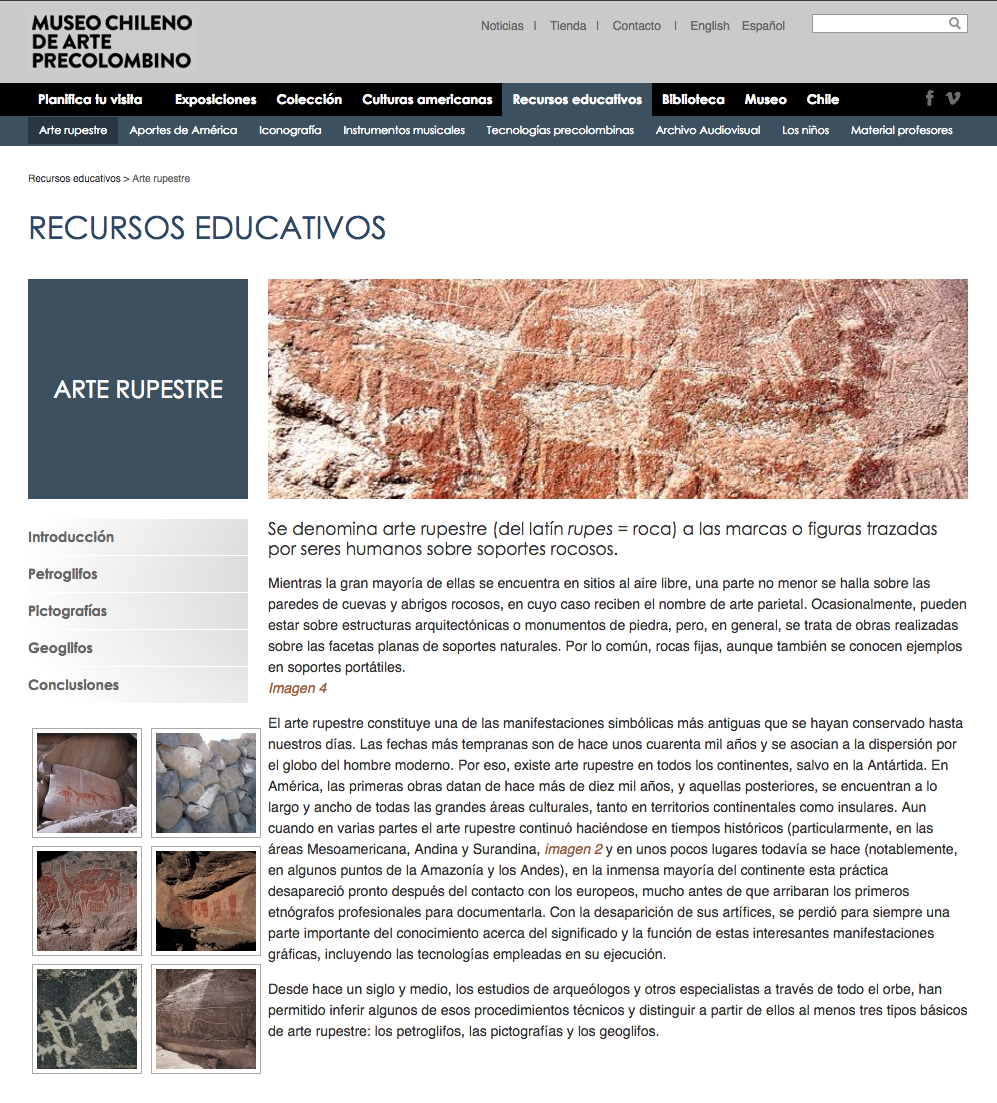 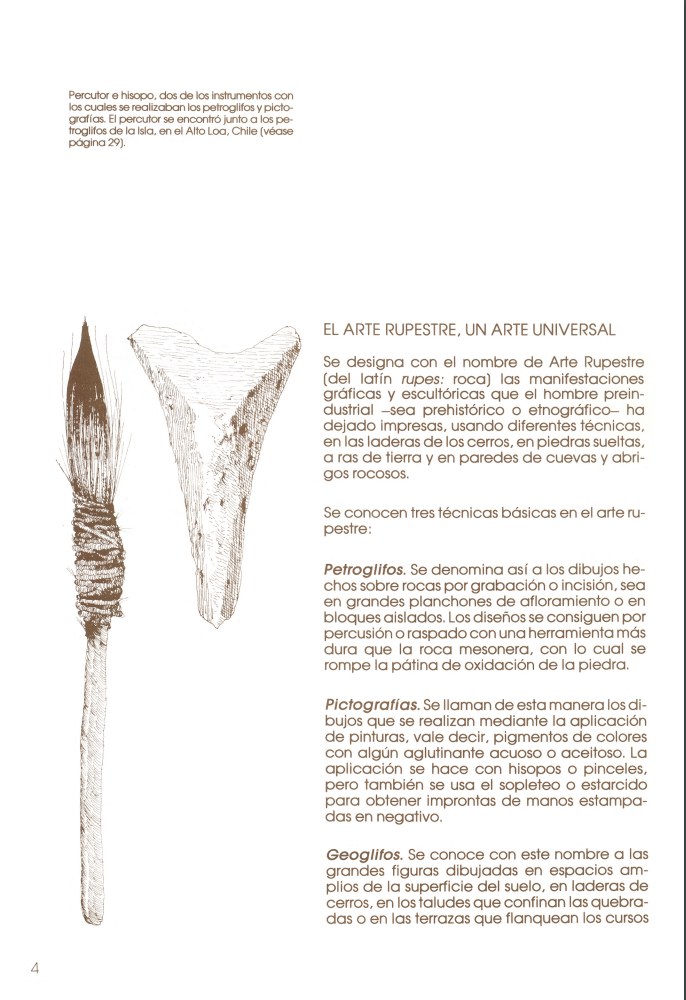 ARQUEOLOGIA E HISTORIA DEL ARTEHERENCIA TERMINOLÓGICA
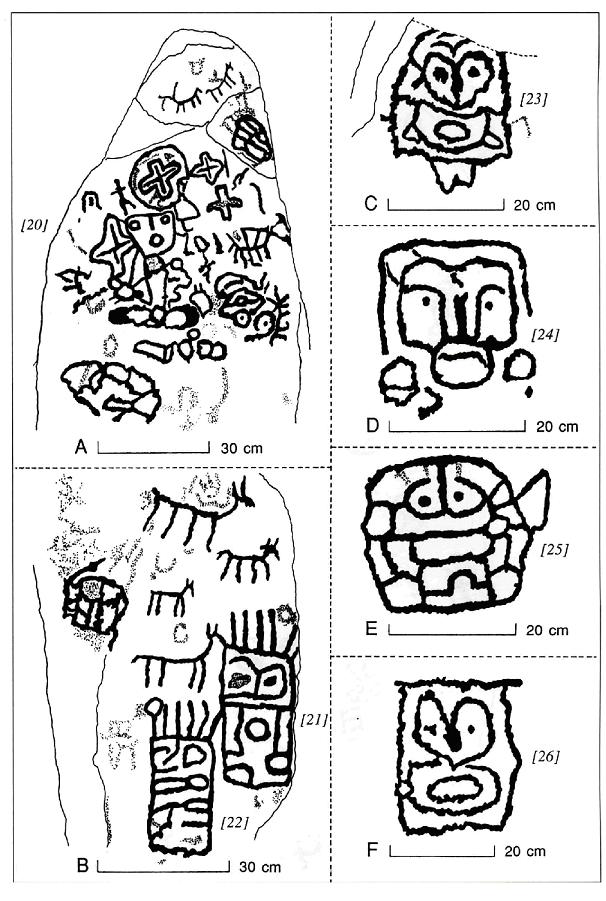 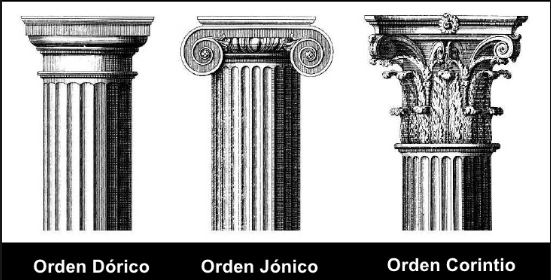 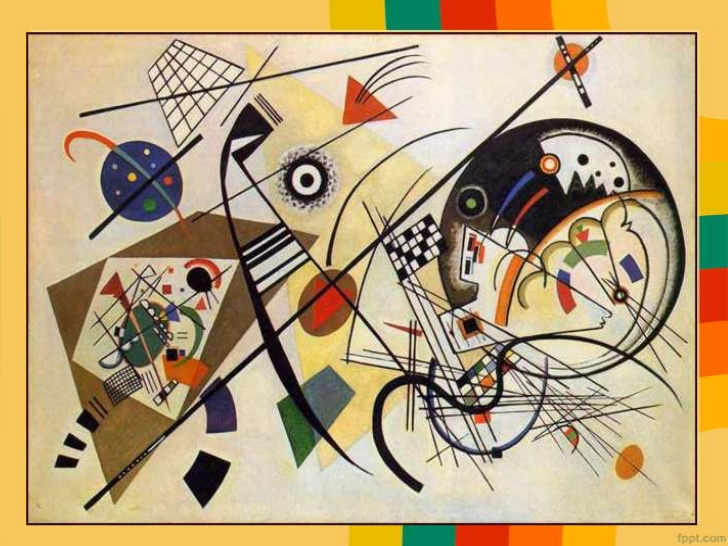 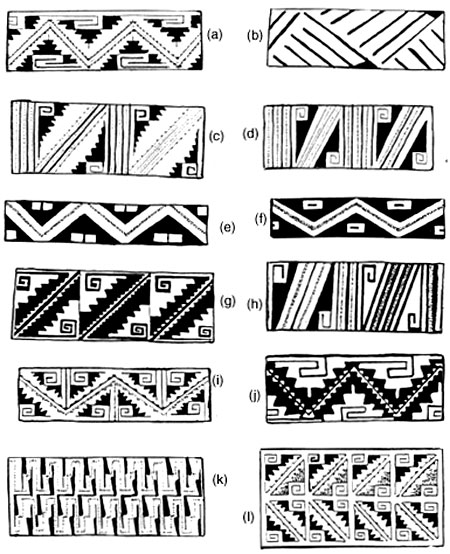 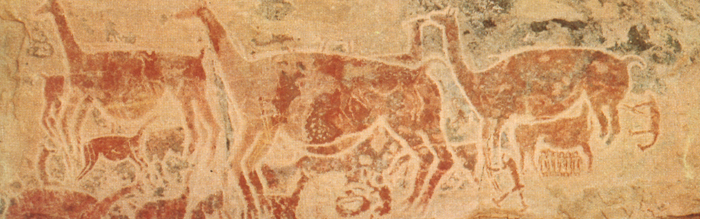 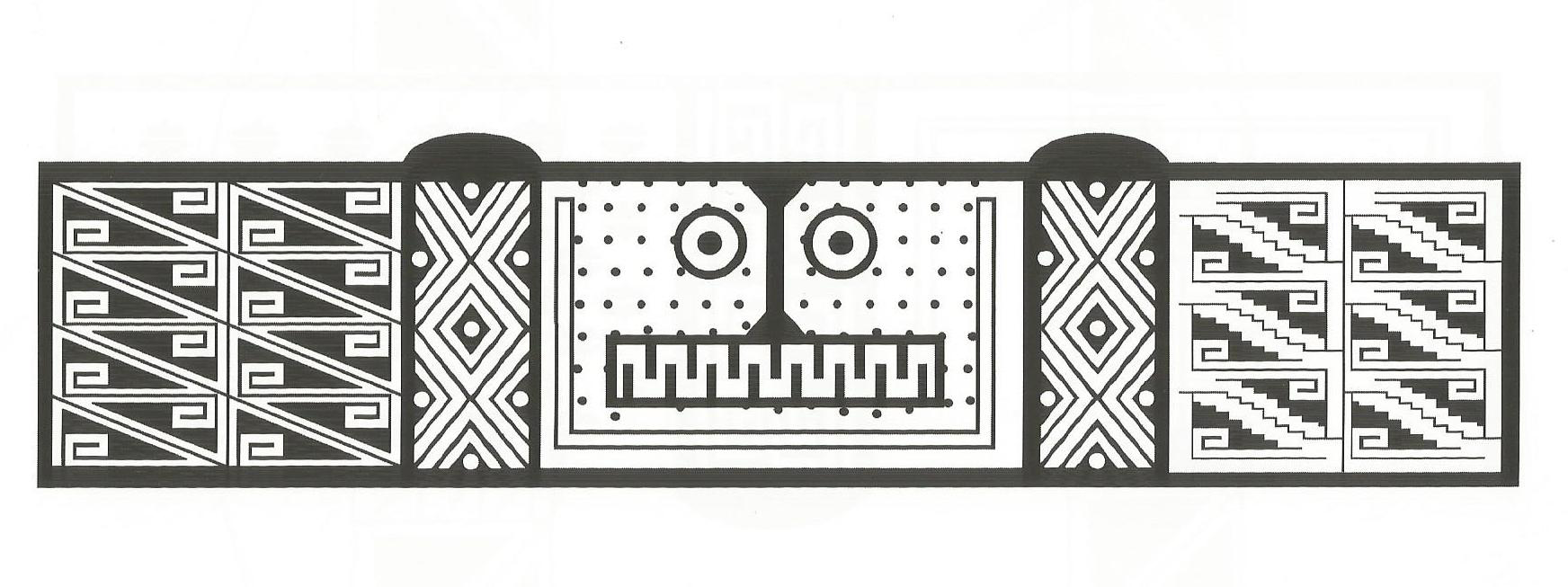 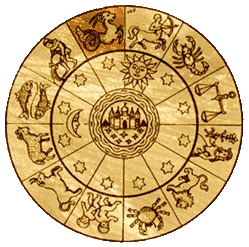 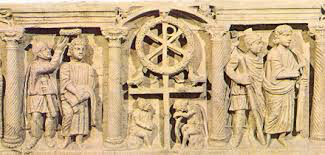 METODOLOGÍAS DE LA HISTORIA DEL ARTE APLICADAS A LA ARQUEOLOGÍA
Interpretación Iconológica (Erwin Panofsky: Estudios sobre iconología 1939)
“medio para alcanzar el contenido del tema de la obra, el que revelaría la actitud de fondo de un pueblo, de un período o de una clase” 

Descripción pre-iconográfica: lo que se ve. Significación primaria o natural de la obra de arte. Identificación de iconos y motivos. Ubicación estilo y tiempo.

Análisis iconográfico: lo que se representa. Significación secundaria o convencional. Identificación de tema que buscó transmitirse. Fuentes escritas.

Interpretación Iconológica: lo que significa. Significación intrínseca o contenido. Relaciona tema con significado profundo (valores, morales). Contexto crono-cultural.
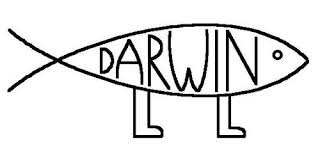 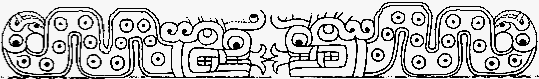 LA HISTORIA DEL ARTE EN LA ARQUEOLOGÍA ACTUAL
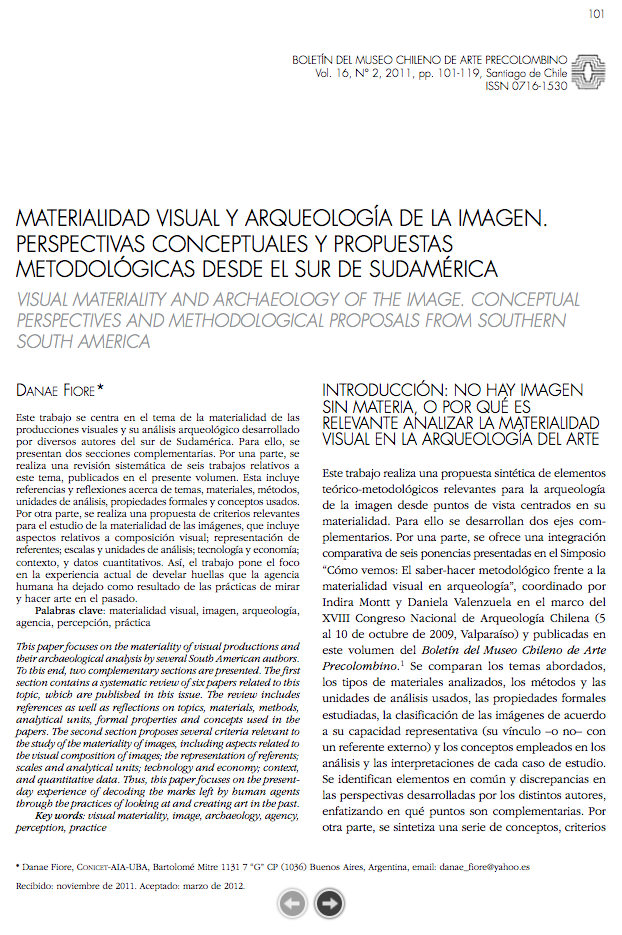 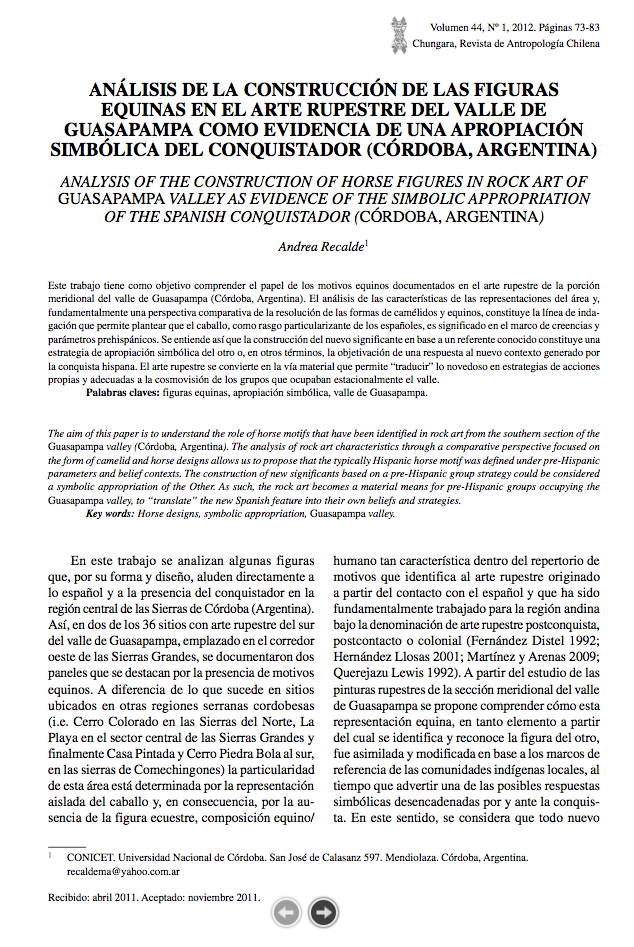 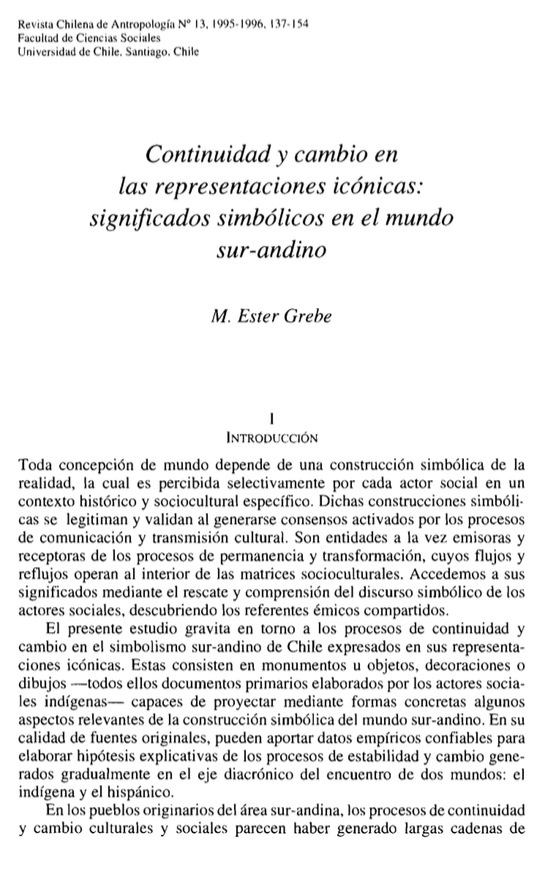 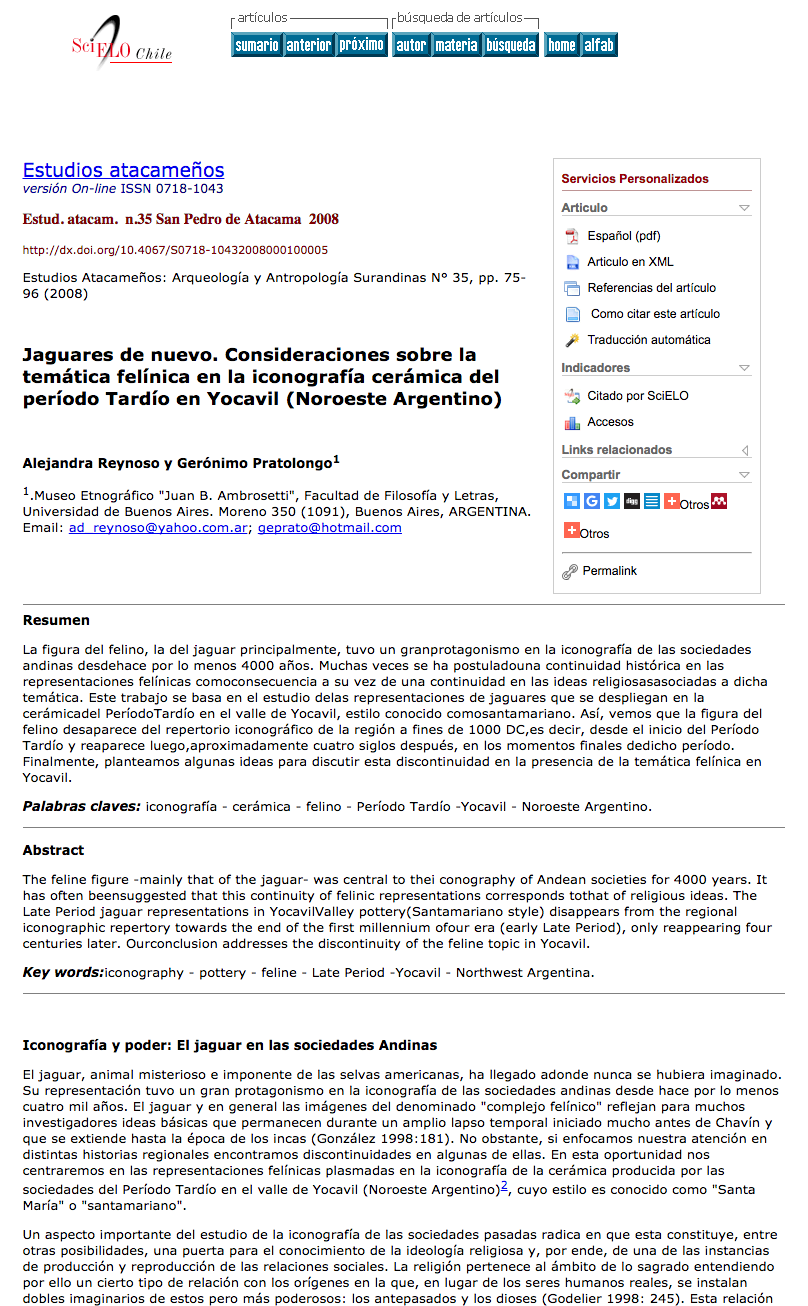 DIFICULTADES DE LA APLICACIÓN DE LOS MÉTODOS DE LA HISTORIA DEL ARTE A LA ARQUEOLOGÍA
Problema del método mismo: confianza inocente en la neutralidad de las fuentes (sociología del arte)
Problema de acceso a fuentes escritas.
Problema del desconocimiento del significado de los códigos que cifran contenido.
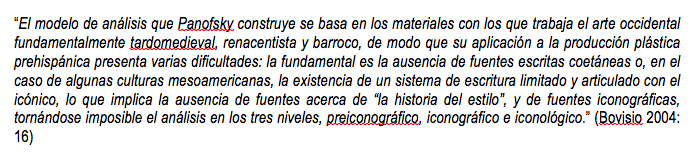 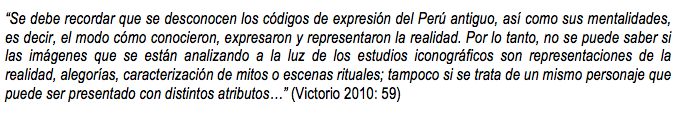 #NiUnaMenos
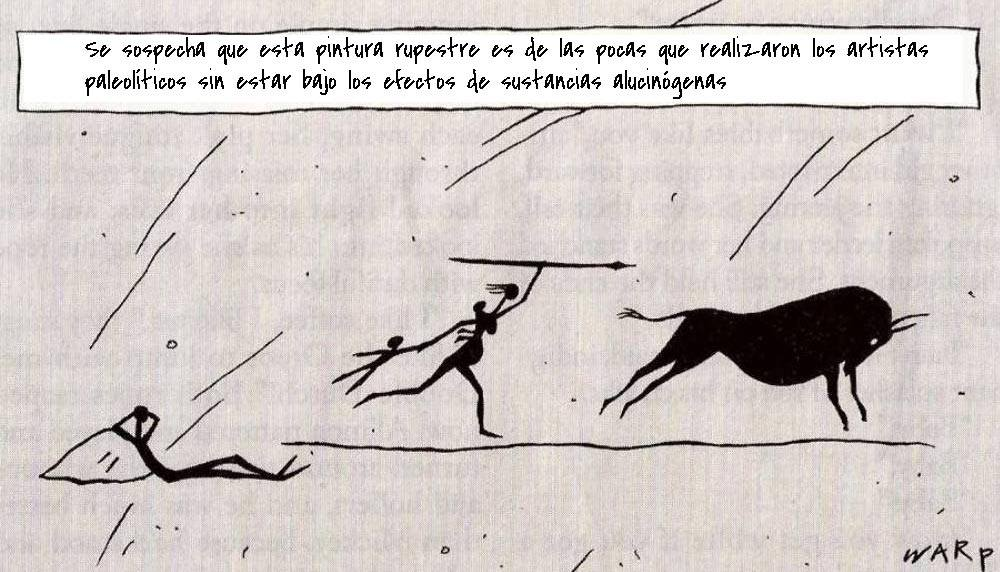